Finance Corps Association
Annual Membership Meeting
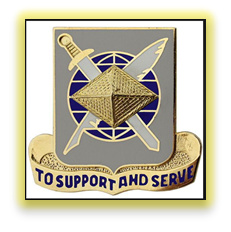 Dial in information is as follows 
(for those not attending in person): 

Dial-in Number: 
      USA Toll (712) 775-7270

Access Code:  700749
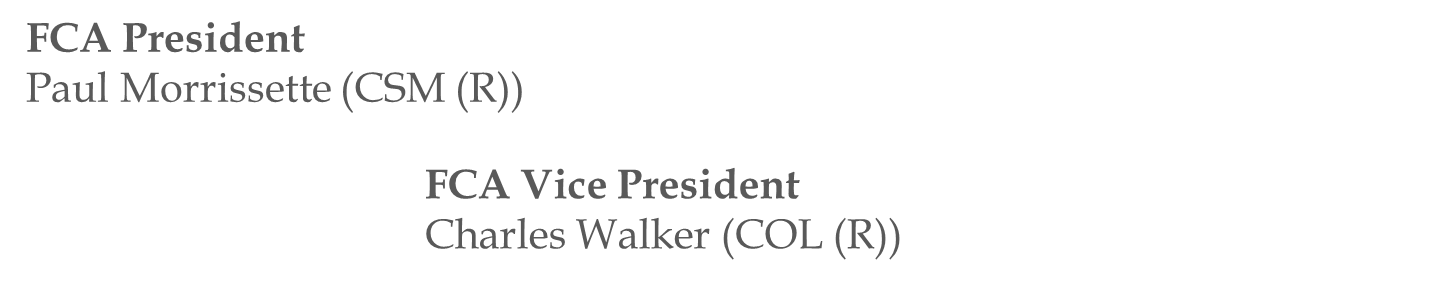 [Speaker Notes: Meeting Conduct Reference:  http://westsidetoastmasters.com/resources/roberts_rules/chap2.html]
Finance Corps Association
Annual Membership Meeting
May 10,  2018 
5:30 p.m.
FORT JACKSON NCO CLUB 
5700 LEE RD 
FORT JACKSON, SC
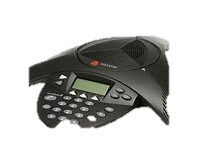 Dial in information is as follows 
(for those not attending in person): 

Dial-in Number: 
      USA Toll (712) 775-7270

Access Code:  
       700749
[Speaker Notes: Meeting Conduct Reference:  http://westsidetoastmasters.com/resources/roberts_rules/chap2.html]
FCA General Meeting Agenda 2018
Secretary – Ms. Annie Walker (CSM (R)):  Call the Meeting to Order. Announcement -  Agenda (Order of the Day), Purpose, and the duration of the meeting

President – Mr. Paul Morrissette (CSM (R)):  Announcement of the new Officers, Committee VPs, and the Executive Committee

Treasurer – Mrs. Rhonda Safford (CSM (R)): Announcement of last audit and gross amount in treasury as of 10 May 2018

Secretary: Announcement of Old News and News 

VP Merchandising - Ms. Annie Walker (CSM (R)): New store and new items.  Order online today and pickup tomorrow

VP Membership – Mr. Billy Pantoja (CSM (R)):  Announcement of Membership Drive and how to become a member.

VP Awards – Mr. Thomas Brown (CSM (R)): The Awards Information Update

VP Media:  The new Diamond Points Magazine and the new FCA Web Site 

President: Lines of Effort for 2018 and 2019
4/24/2018
Vision: The Finance Corps Association (FCA) will bond past and present financial management Soldiers, Civilians, Family Members, and Friends of the Regiment to promote a positive life-long experience, foster esprit de corps, and honor the heritage of the U.S. Army Finance Regiment.
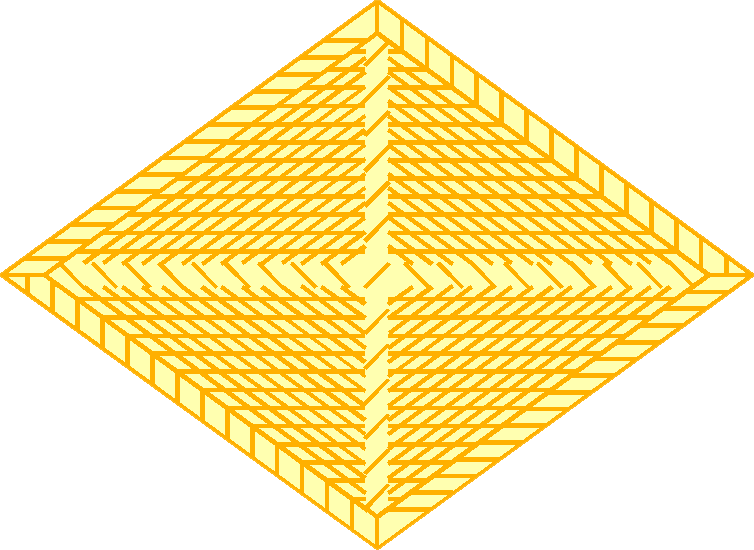 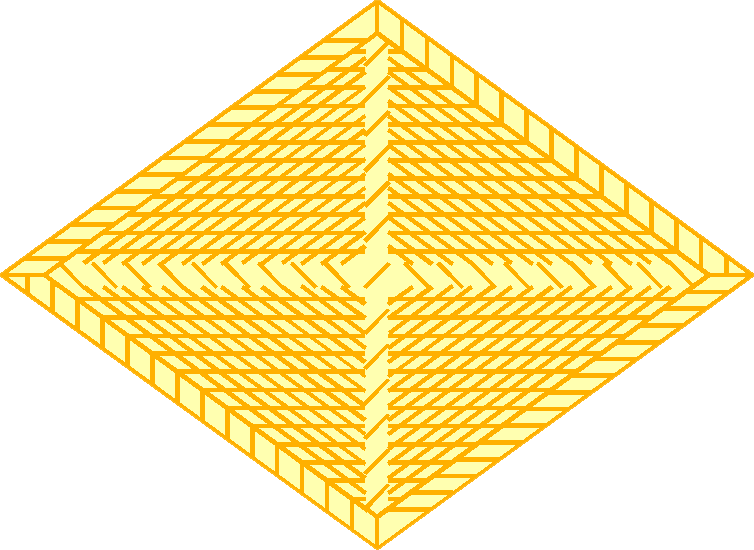 Membership Engagement
Patriotism
Grow the Association
Mission:  Provides members with an immediate life-long network that fosters professional development, comradery, and mentorship to complement  U.S. Army Financial Management organizations worldwide.
Integrity
Competence
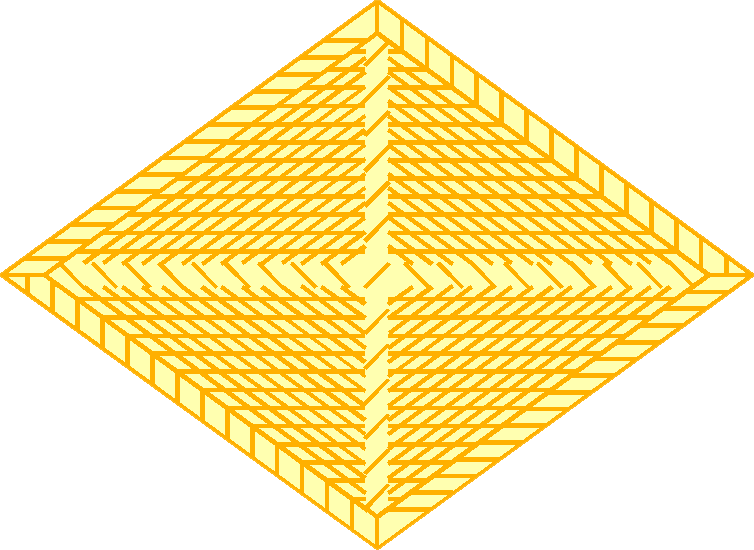 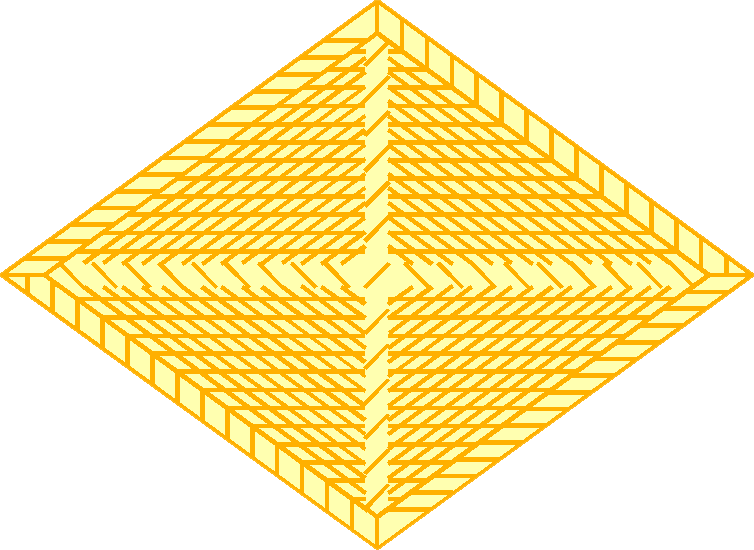 Honor FM Legacy
Increase FCA Value
Service
Questions / Open Discussion
Members Opportunity to 
Ask Questions or Open for Discussion/
Recommendation